Автоматизация поддержки принятия решений по развёртыванию сетей беспроводной связи в интересах Вооруженных Сил РФ
В.А. Степанец, к.т.н., с.н.с., генеральный директор “ИнфоТел”
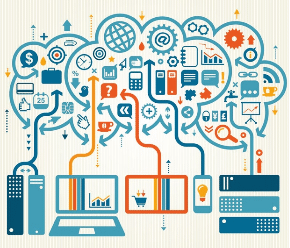 27 июня 2019 г. КВЦ «Патриот»
План доклада
Цель работы:
Поддержка принятия решений должностных лиц при развертывании сетей беспроводной связи на основе компьютерного моделирования с применением геоинформационных технологий
Вопросы:
Общая характеристика реализованного подхода
Назначение и состав программного комплекса ONEPLAN RPLS
Примеры решения задач поддержки принятия решений по развертыванию сетей беспроводной связи
Перспективы и направления дальнейшего развития
Вопросы
Общая характеристика реализованного подхода
Назначение и состав программного комплекса ONEPLAN RPLS
Примеры решения задач поддержки принятия решений по развертыванию сетей беспроводной связи
Перспективы и направления дальнейшего развития
Внутренние и внешние факторы воздействия на сеть связи
Требования
Внутренние характеристики
Внешние
характеристики
Функциональное назначение: предоставление пространственно распределенным абонентам услуг своевременного, достоверного и безопасного обмена сообщениями заданного вида и объема
Услуги связи (цель)
Топология сети и пространственно-технические характеристики объектов;
Параметры трафика  / Поведение абонентов;
Состояние частотного ресурса
Технологии и ТТХ
Возможности
Сеть
связи
Среда распространения радиоволн;
Радиоклиматические параметры;
Воздействие противника.
Системные характеристики
Затраты
(ресурс)
Глобальные показатели принятия решения / планирования сети
Своевременность / оперативность
+ обоснование решений в    минимальное время
+ резерв времени на развёртывание сети
+ полное соответствие решения условиям    работы  сети
+ снижение затрат на развёртывание
+ выполнение требований к информационному обмену
+ наличие резерва сил и средств
Обоснованность / адекватность
Силы и средства / ресурсы
Планирование сетей связи
СПО
ПК ONEPLAN
Сбор, обобщение и 
актуализация данных
Решение 
информационных и
расчетных задач
Результаты
Графики Таблицы
Геопривязка
Правило выбора 
решения
Планирование – это синтез топологии сети и пространственно-технических характеристик её элементов, которые удовлетворяют требованиям к информационному обмену с учетом ограничений и воздействия дестабилизирующих факторов.
Результат планирования –  распоряжение, приказ, схема-приказ, план развития, , бизнес-план и т.д.
Особенности процесса. Выполнение требований по качеству услуг с учётом ограничений на ресурсы и воздействия дестабилизирующих факторов.
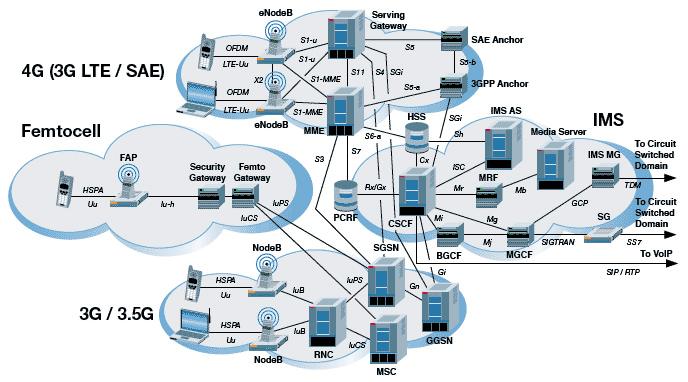 Локальные БД
+ компактность и доступность
− актуальность
− форматы данных
Системы управления и мониторинга
+ функциональность
− межсистемное взаимодействие
− агрегация данных разнотипного оборудования
Система
учёта
+ полный учёт ресурсов
− высокая стоимость
− трудоёмкий ввод в 
эксплуатацию
и актуализация
Геоданные и ЦММ
Корпоративные БД
Общедоступные данные
Онлайн ресурсы
Целевое назначение СПО – поддержка принятия своевременных, технически и ресурсно обоснованных решений по развитию, модернизации и оптимизации телекоммуникационных сетей на основе моделирования и взаимодействия с внешними БД и системами.
Планирование как процесс принятия решения
1
2
3
4
Постановка задачи
Исх. данные:
Требования
Стандарты
Технологии
ТХ, ЦММ
Модели
трафика
География
региона
1
2
Анализ
вариантов
Варианты
топологии
3
Ресурсы -> Сеть
Сети
радиодоступа,
УКВ связи,
 вещания
Решение расчетных задач
(скорость)
4
Сеть -> Ресурсы
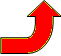 Ресурсы <-> Сеть
ЦРРЛ
Решение
Модели
(адекватность)
Транспортные 
сети связи
Автоматизация
планирования
Справочники
Проекты
Расчетные модули
Формат
Применение ГИС технологий
Цель планирования – определение конфигурации и пространственно-технических параметров сети, при которых достигается соответствие качества информационного обмена установленным требованиям с учетом ограничений и воздействия дестабилизирующих факторов.
Автоматизация основных этапов планирования сетей радиосвязи и доступа
Нечего надеяться полностью избавиться от субъективности в задачах, связанных с выбором решений. Даже в простейших однокритериальных задачах она неизбежно присутствует, проявляясь хотя бы в выборе показателя эффективности и математической модели явления.
Е. С. Вентцель. Исследование операций
Вопросы
Общая характеристика реализованного подхода
Назначение и состав программного комплекса ONEPLAN RPLS
Примеры решения задач поддержки принятия решений по развертыванию сетей беспроводной связи
Перспективы и направления дальнейшего развития
ONEPLAN RPLS. Назначение и состав модулей
Сети радиодоступа
и вещания
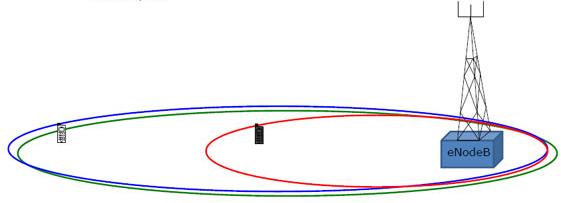 Радиорелейная связь
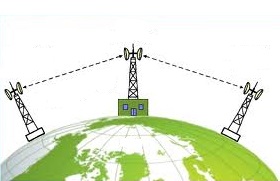 Транспортные сети связи
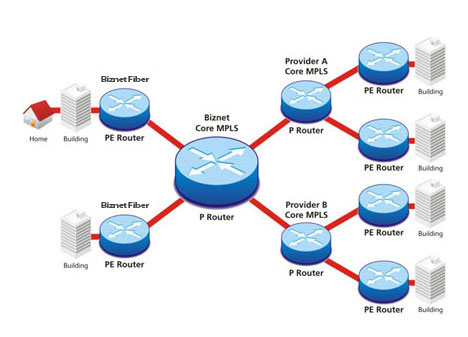 ONEPLAN RPLS-DB: загрузка и сбор, интеллектуальные конвертеры, подготовка ЦММ, хранение, редактирование, обновление, взаимодействие с корпоративными БД и системами
Данные
ONEPLAN RPLS-DB RFP&NEO: модели сети, оборудования и трафика; ГИС; покрытие сети, надежность связи, ЧТиТКП, интерференция, качества сервисов; анализ измерений и статистики; авто-оптимизация параметров; отчёты
ONEPLAN RPLS-DB Link: модели сети, оборудования и условий РРВ; ГИС; интервалы PTP/PMP, радиорелейные линии, расчет показателей по 5 методам, ЧТП и внутрисистемная ЭМС; LOS; оптимизация параметров, авто-подбор оборудования; отчёты.
ONEPLAN RPLS-DB TE: модели сети, оконечных и транзитных элементов; ГИС; логическая структура TDM/IP/MPLS/Ethernet/IMS на уровне информационных потоков; поиск маршрутов, моделирование ёмкости и пропускной способности; отчёты.
ОНЕПЛАН НСС: граф сети, расчёт надежности, поиск оптимальных путей; отчёты.
ОНЕПЛАН Сазон: модели ПРТО, ГИС, коэффициент безопасности и СЗЗ, отчёты.
Экология по ЭМФ
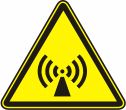 ONEPLAN RPLS. Поддерживаемые технологии и решаемые задачи
RPLS-XML: частичное решение
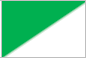 ONEPLAN RPLS. Модели расчёта потерь РРВ
Универсальная комбинированная модель расчета (УКМР) 
построенная на основе ITU-R P.525-3/526-14, 833-9, 1812-4,
методов Введенского, Hata, Ольсбрука и др. Диапазон применения от 30 МГц до 50 ГГц
ITU-R P.370-7, Okumura Hata, COST 231 Walfisch Ikegami
Indoor, Ksj-Bertoni, Metod B
ITU-R P.1546-5
SOFDMA (Ray tracing)
Дего (дифракция)
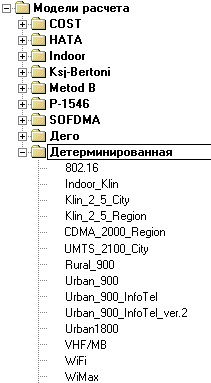 ITU-R P.527-4
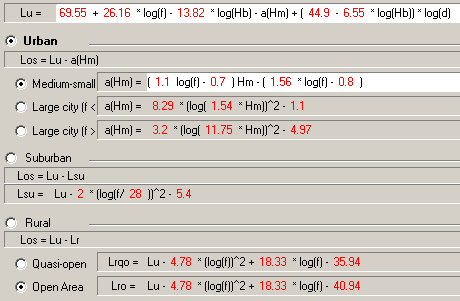 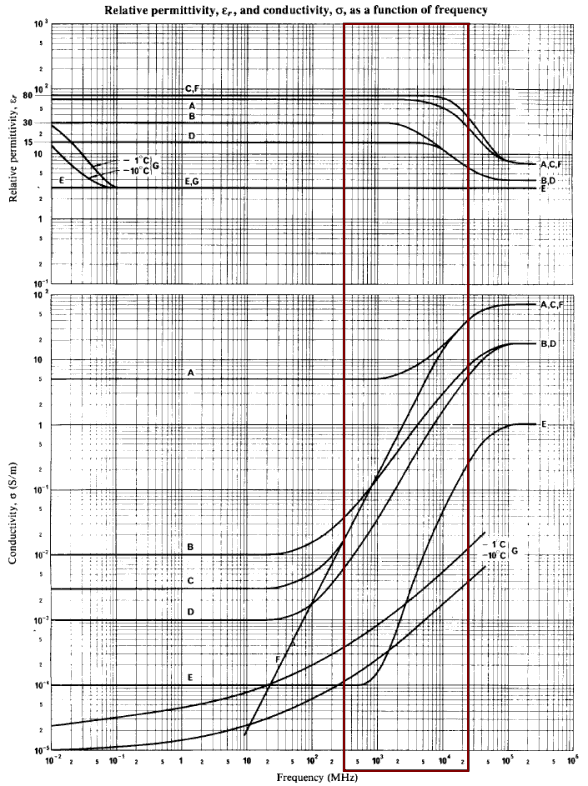 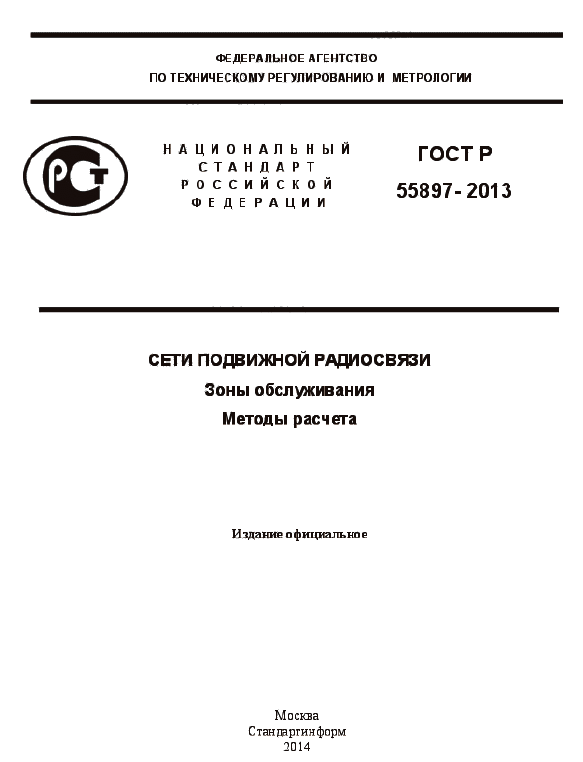 Проницаемость
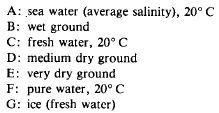 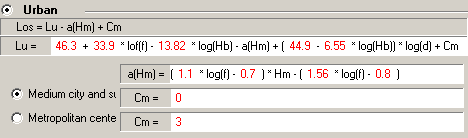 Проводимость
30МГц – 3ГГц
Руководящие документы по расчёту ЦРРЛ
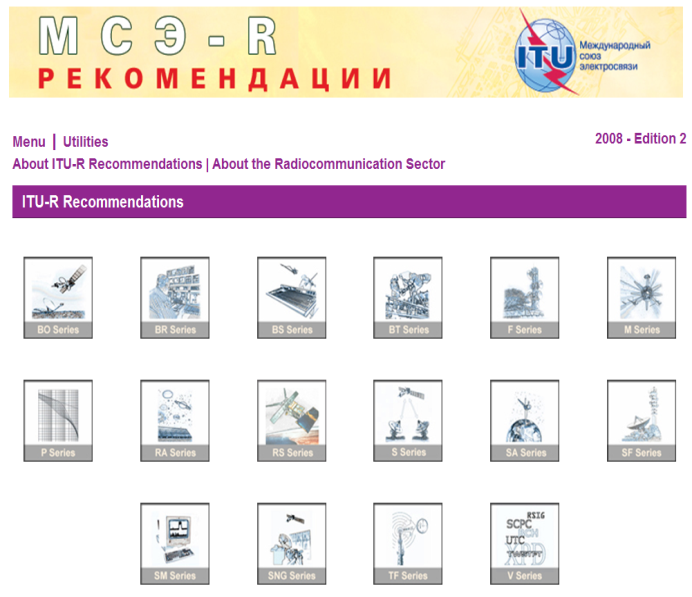 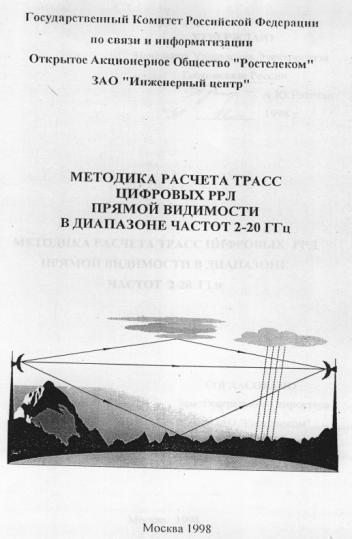 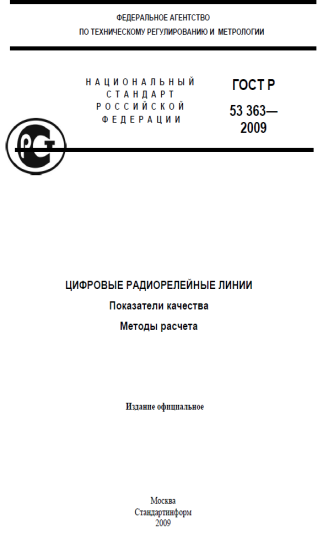 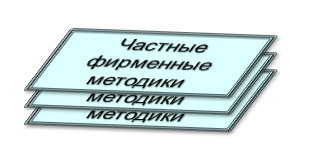 Ограничения существующих методик по диапазону частот
Полные методики (расчета РРИ в целом)   Частные методики (расчета отдельных параметров)

НИИР (1998г)       	–  2…20 ГГц	 (...100 ГГц)	ITU-R P.676 (ослабление в газах)	– 350 ГГц. 
ГОСТ Р 53363-2009  	– 3.4…40.5 ГГц 	ITU-R P-837 (статистика осадков)  	– без ограничений
16 ЦНИИИ МО 	– 0.1…4 ГГц	 (…8 ГГц)	ITU-R P.838 (ослабление в осадках) 	– 1…1000 ГГц
ITU-R P.530 		– 0.5…45 ГГц (..83 ГГц)	ITU-R P.840 (ослабление в облаках и тумане) – 1…1000 ГГц
Вопросы
Общая характеристика реализованного подхода
Назначение и состав программного комплекса ONEPLAN RPLS
Примеры решения задач поддержки принятия решений по развертыванию сетей беспроводной связи
Перспективы и направления дальнейшего развития
Задача-1. Авторазмещение БС вдоль линейного объекта
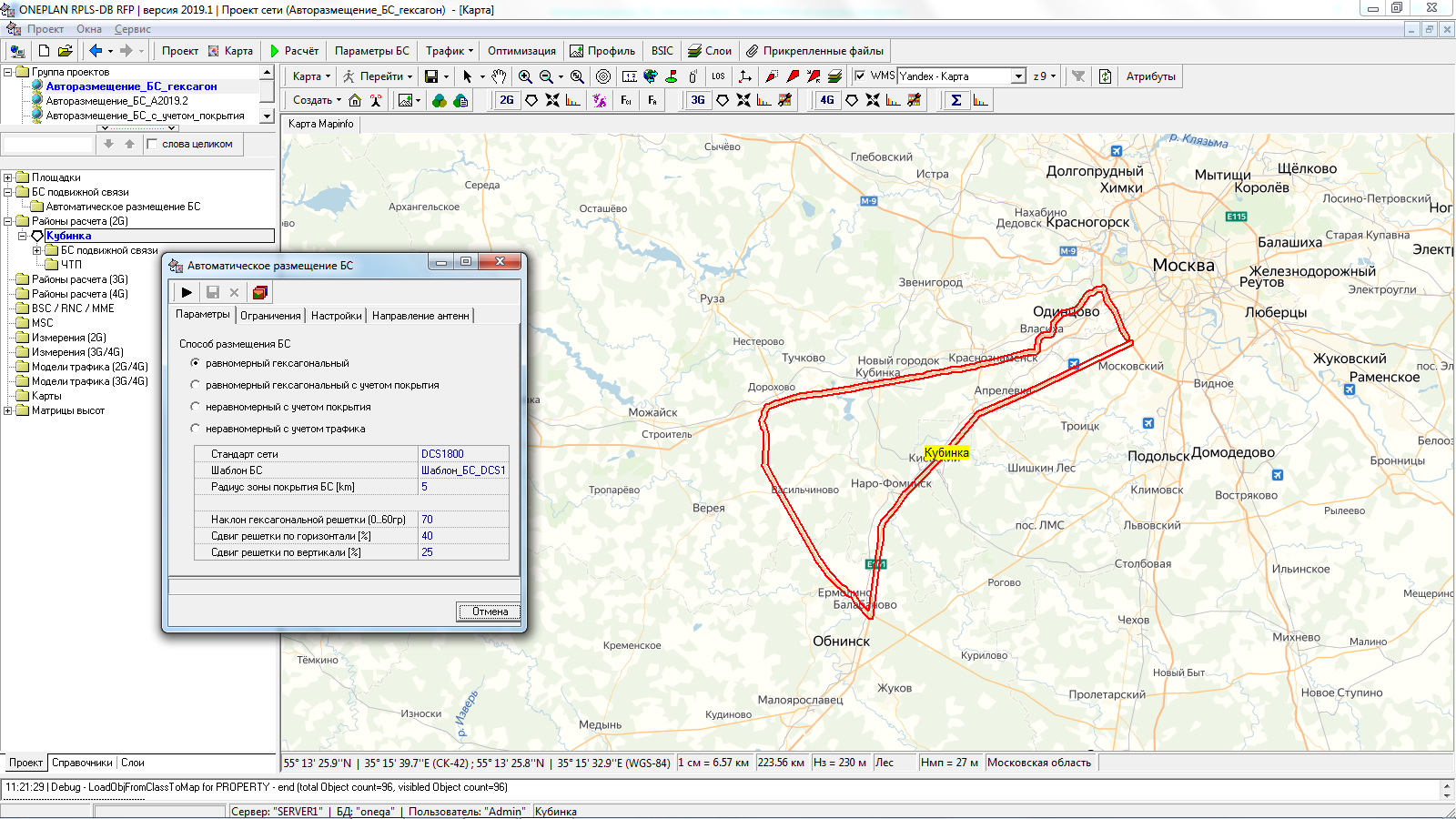 Задача-1. Авторазмещение БС вдоль линейного объекта
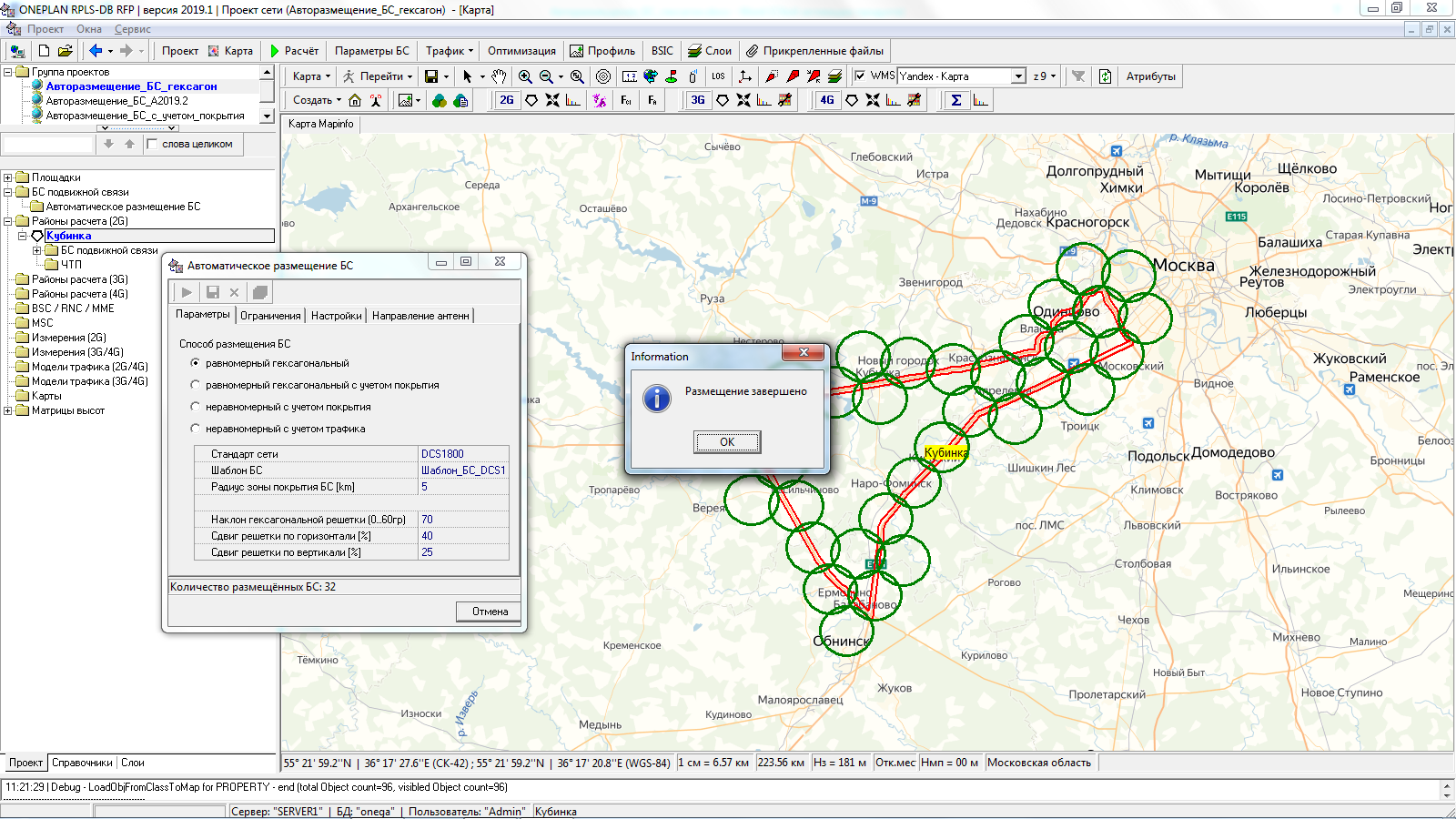 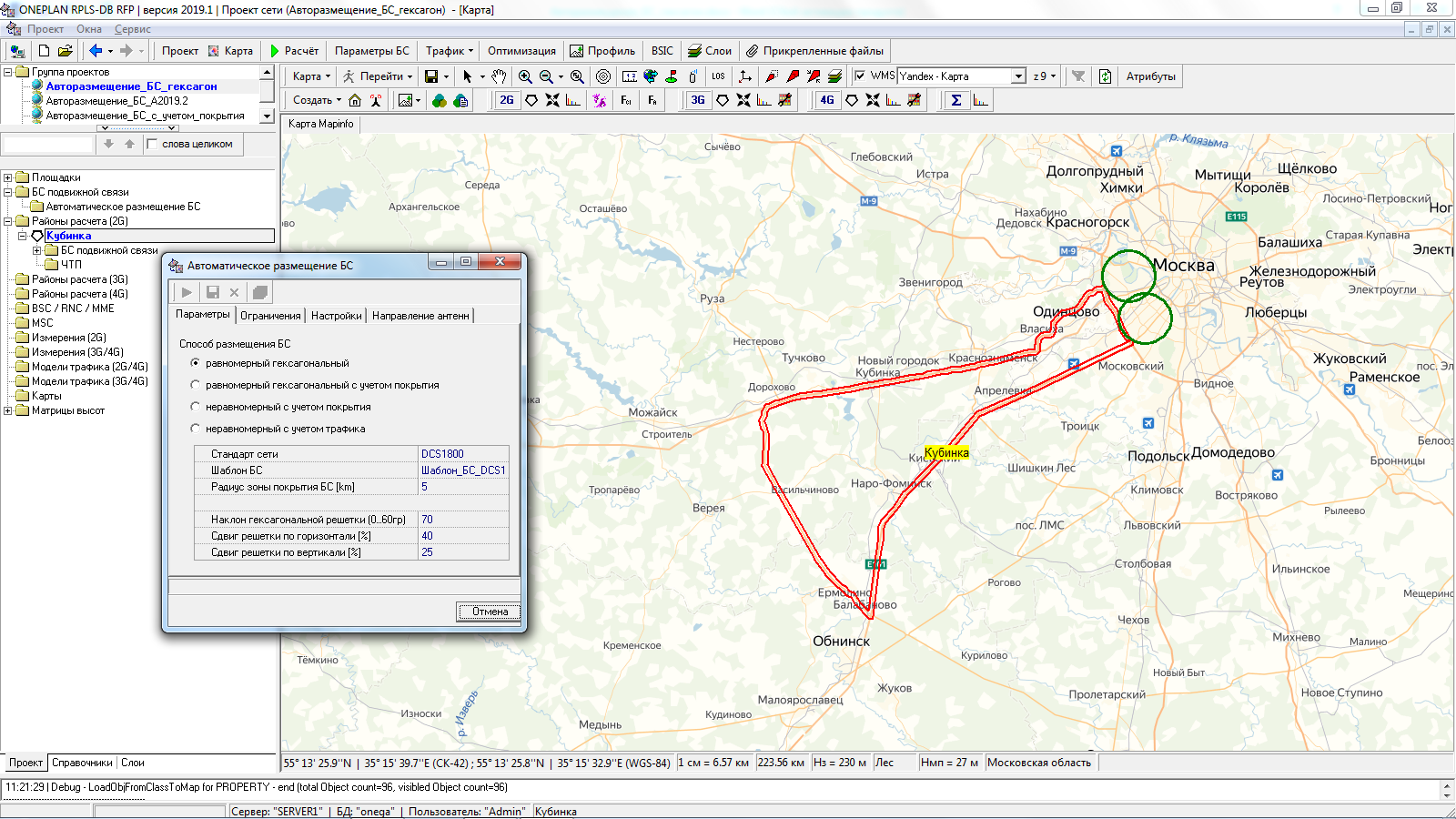 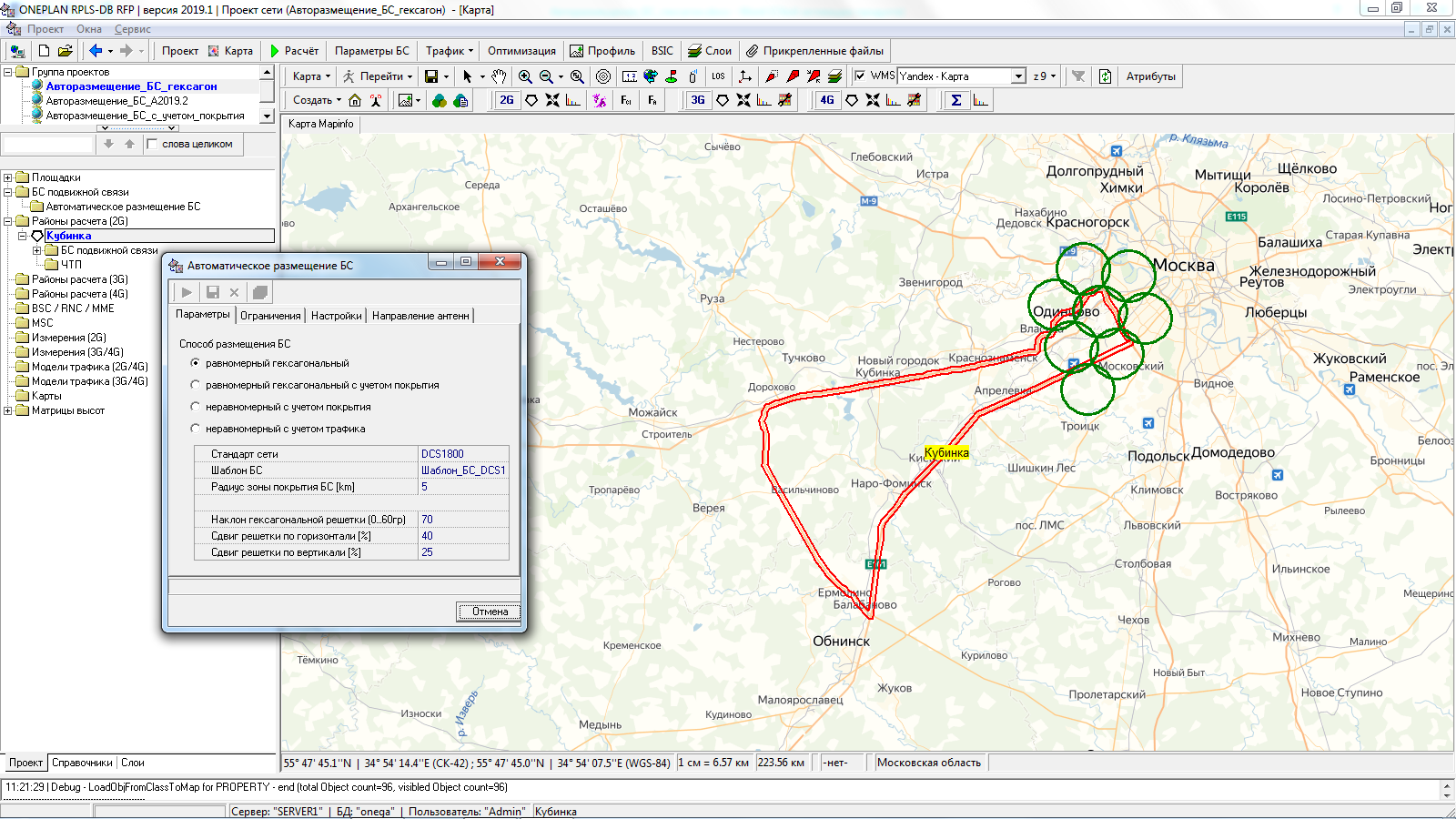 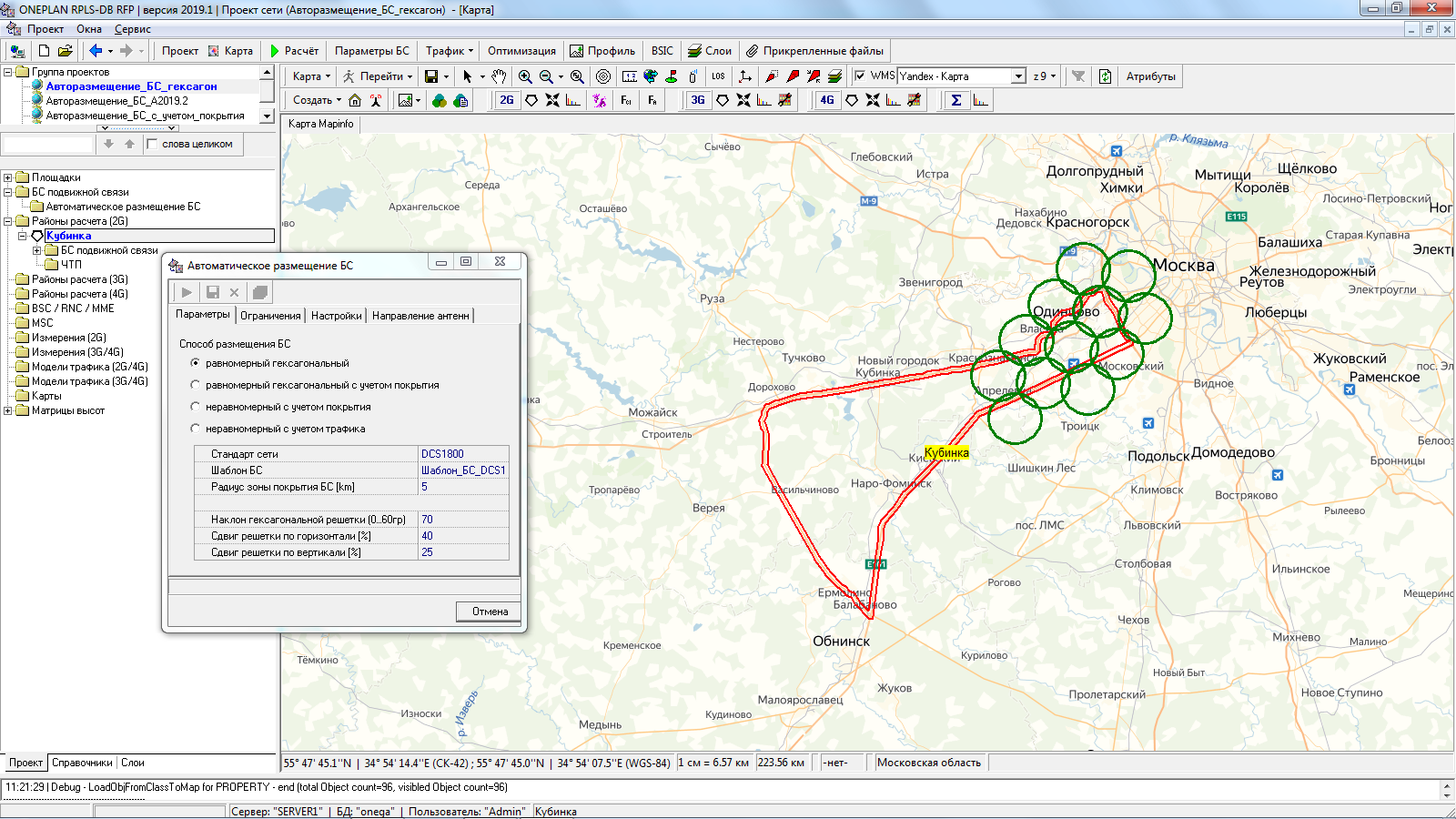 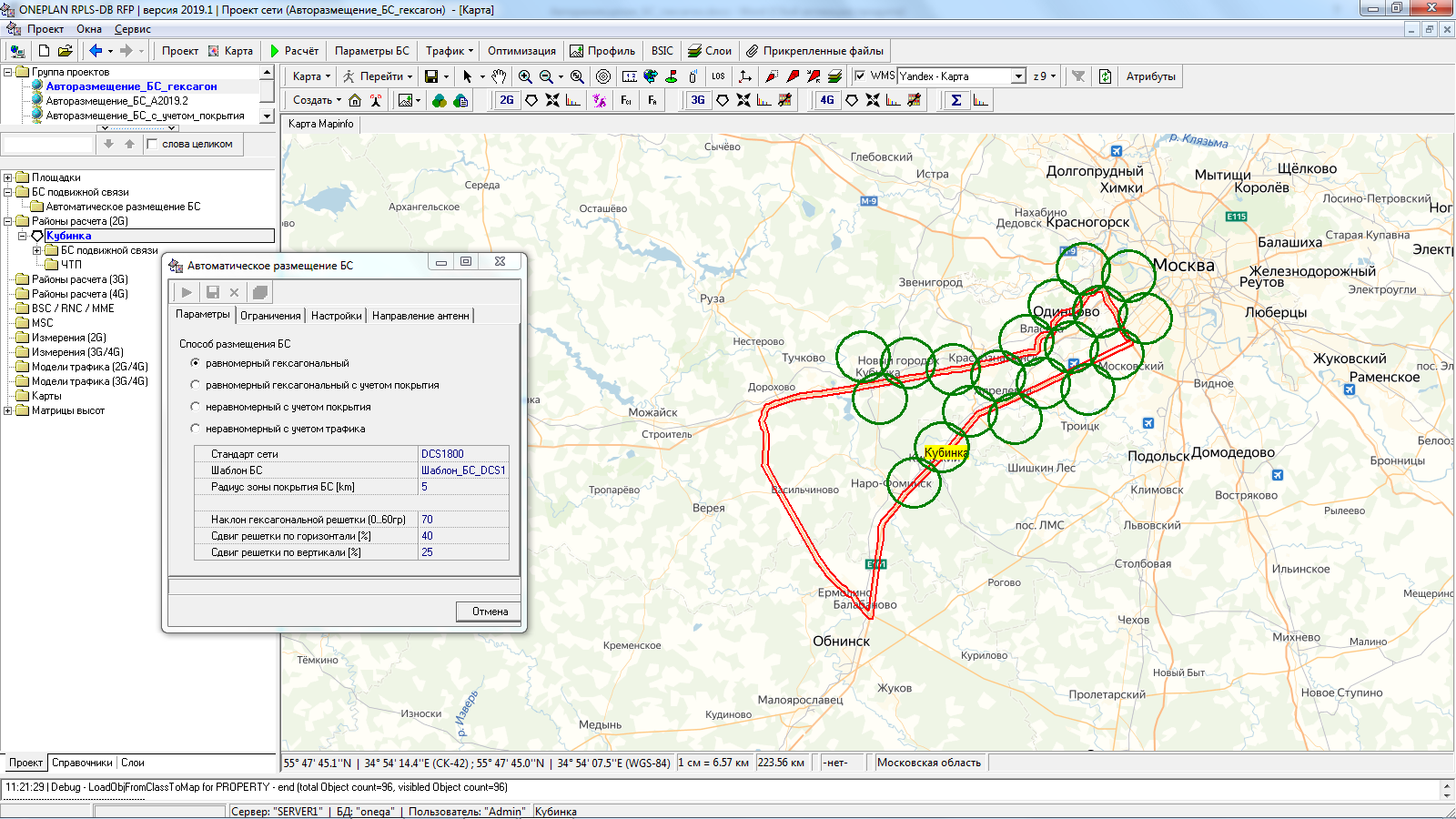 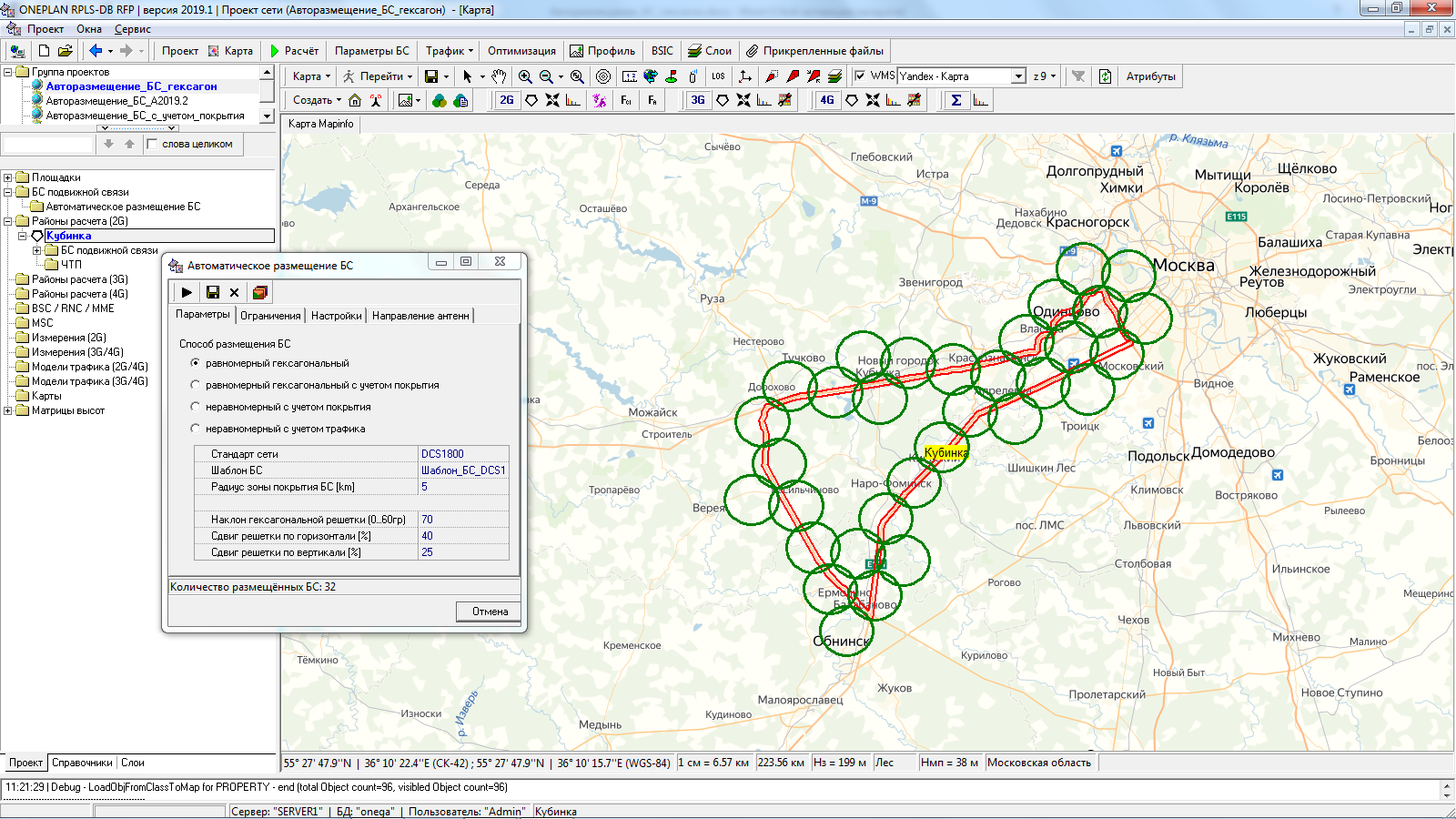 Задача-1. Автонаправление антенн
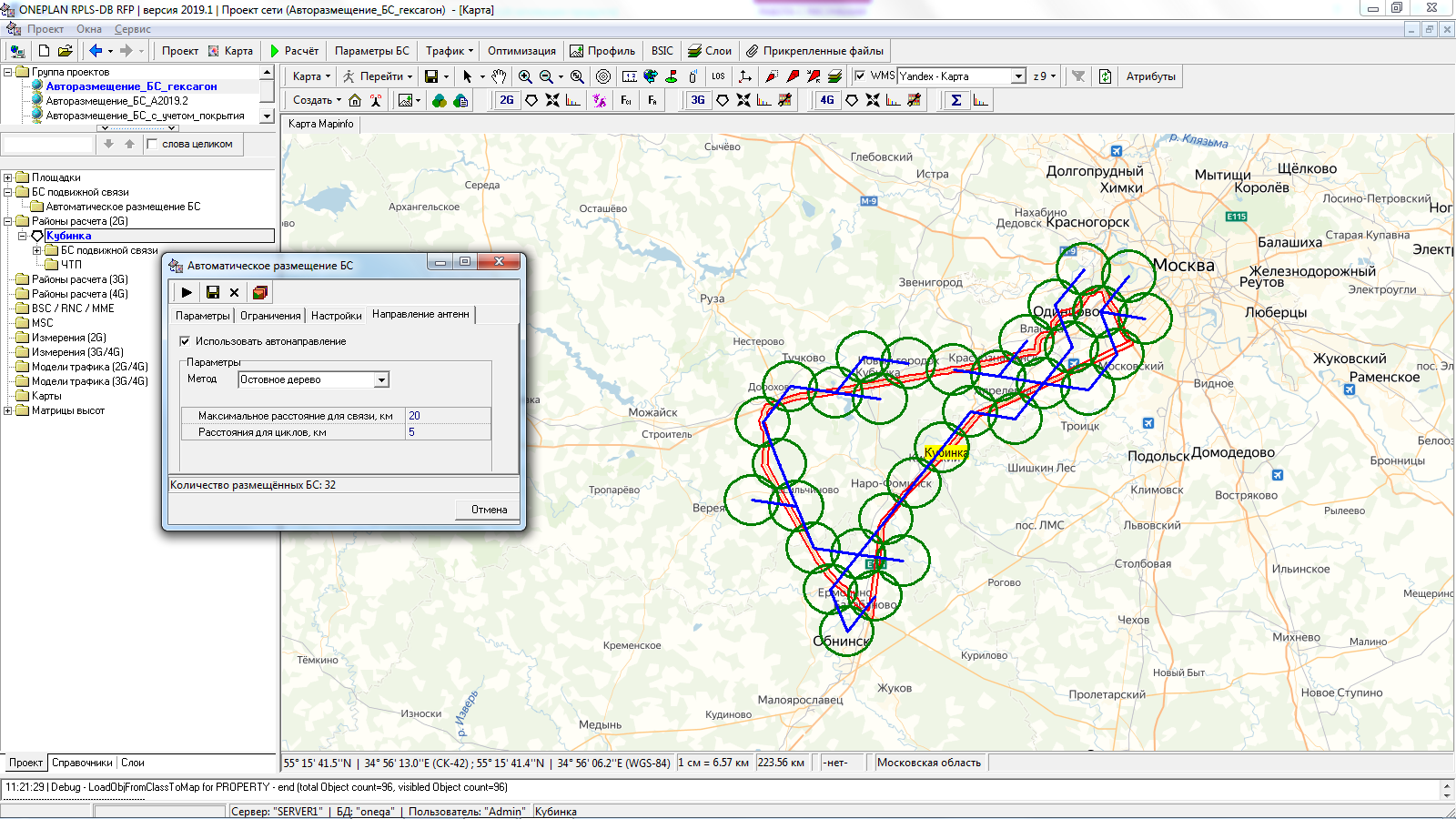 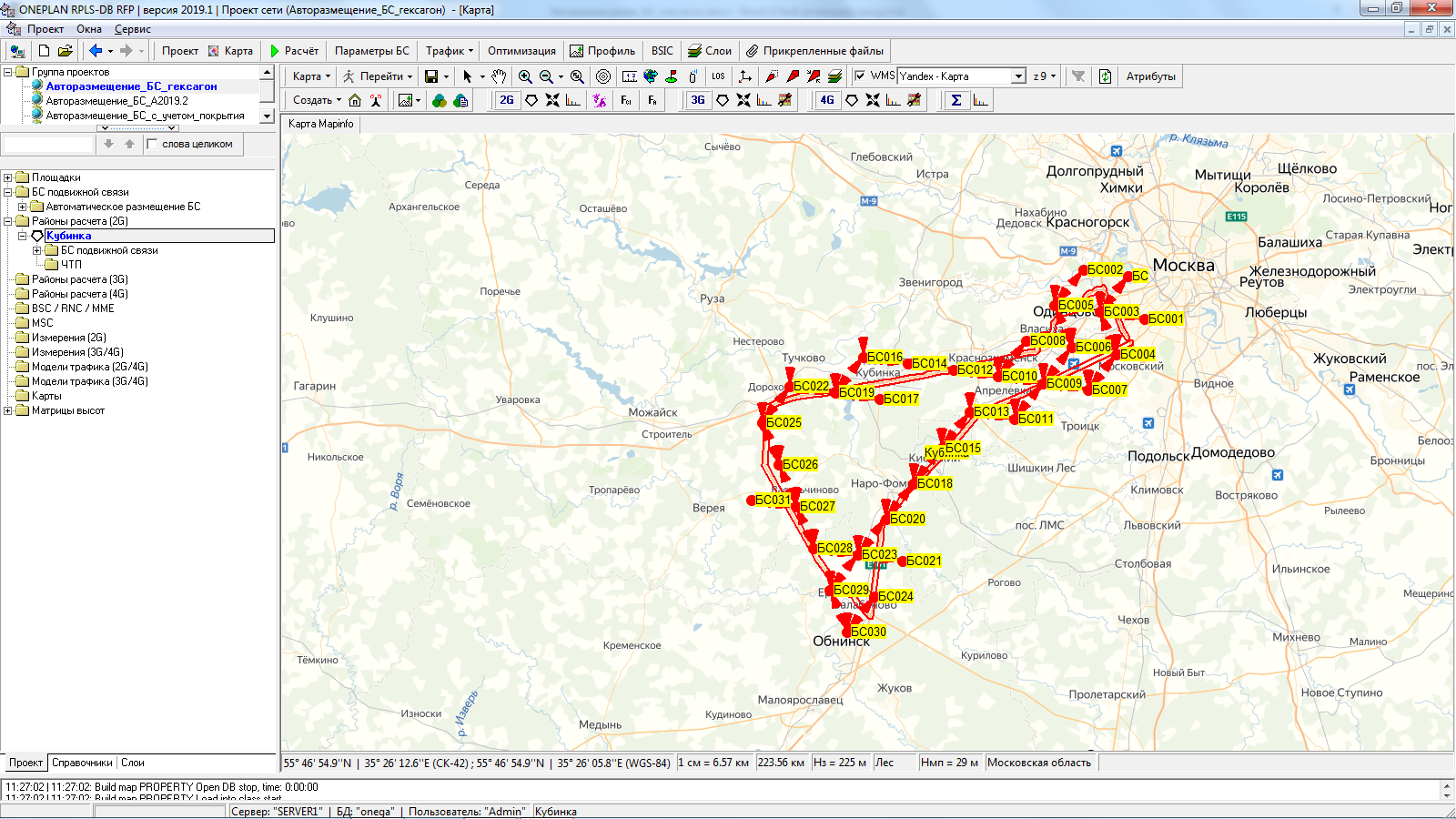 Задача-1. Карта уровня поля и границ (сервирования секторов БС)
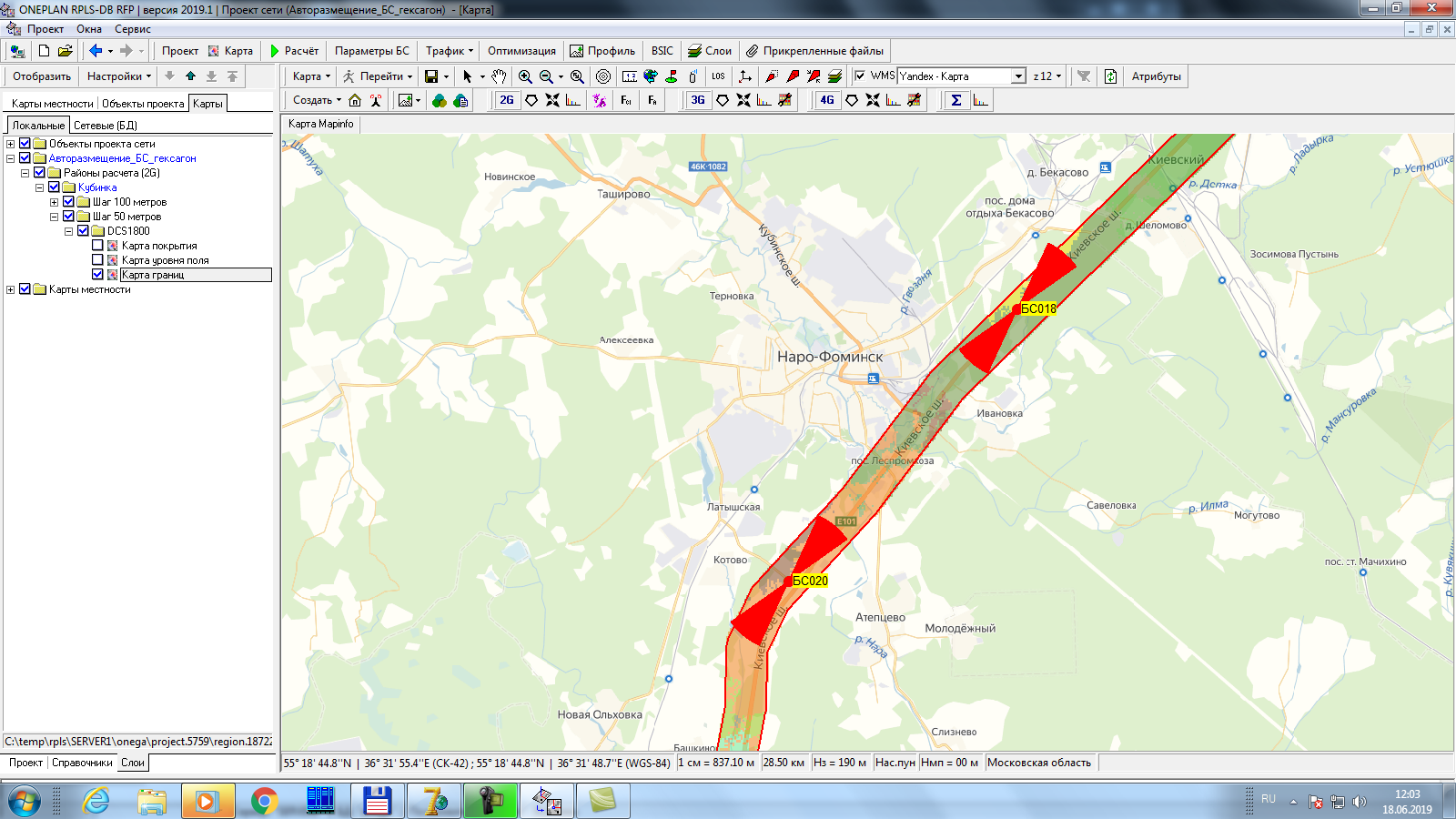 Задача-2. Авторазмещение БС с учётом покрытия
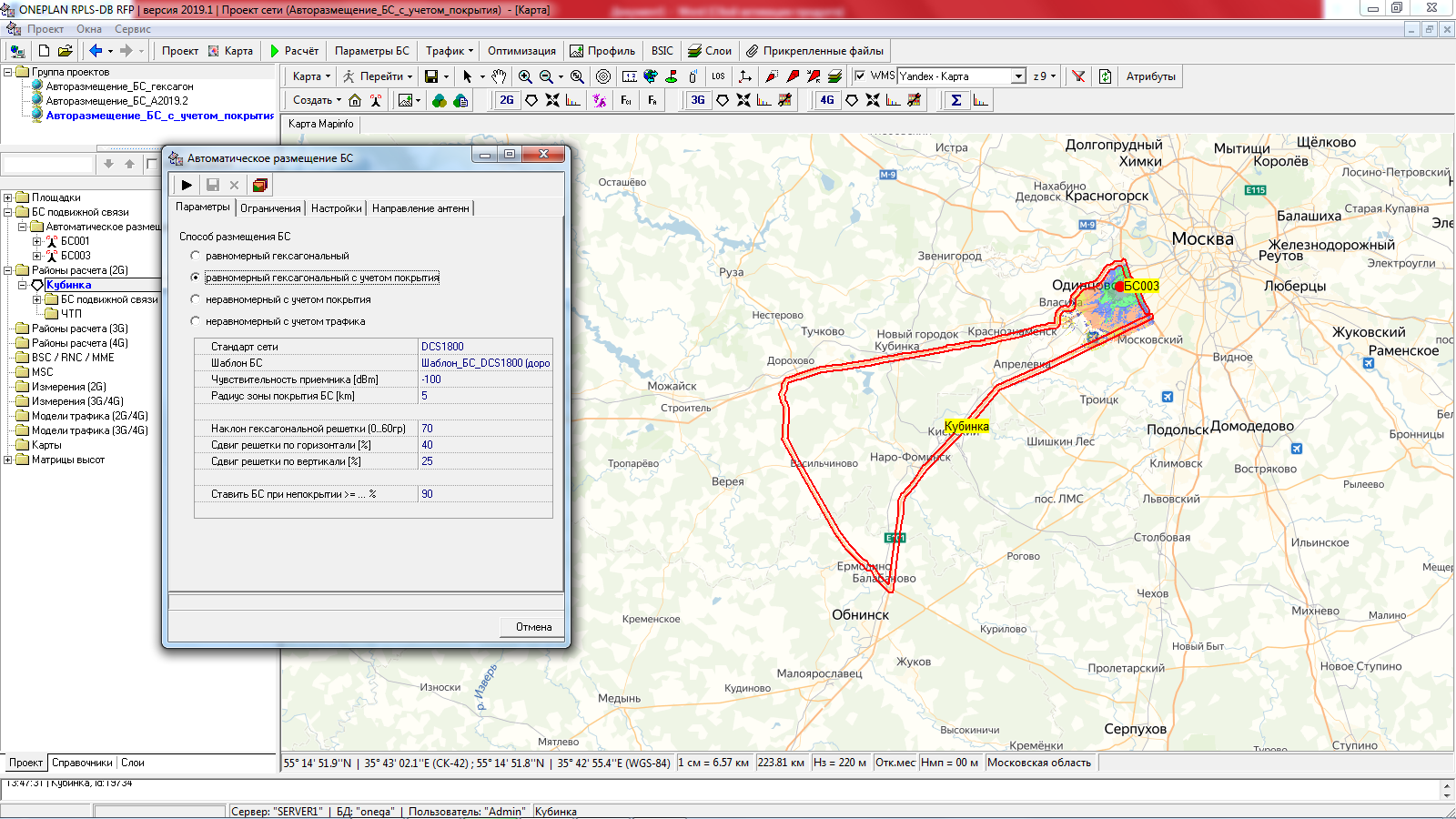 Задача-2. Авторазмещение БС с учётом покрытия
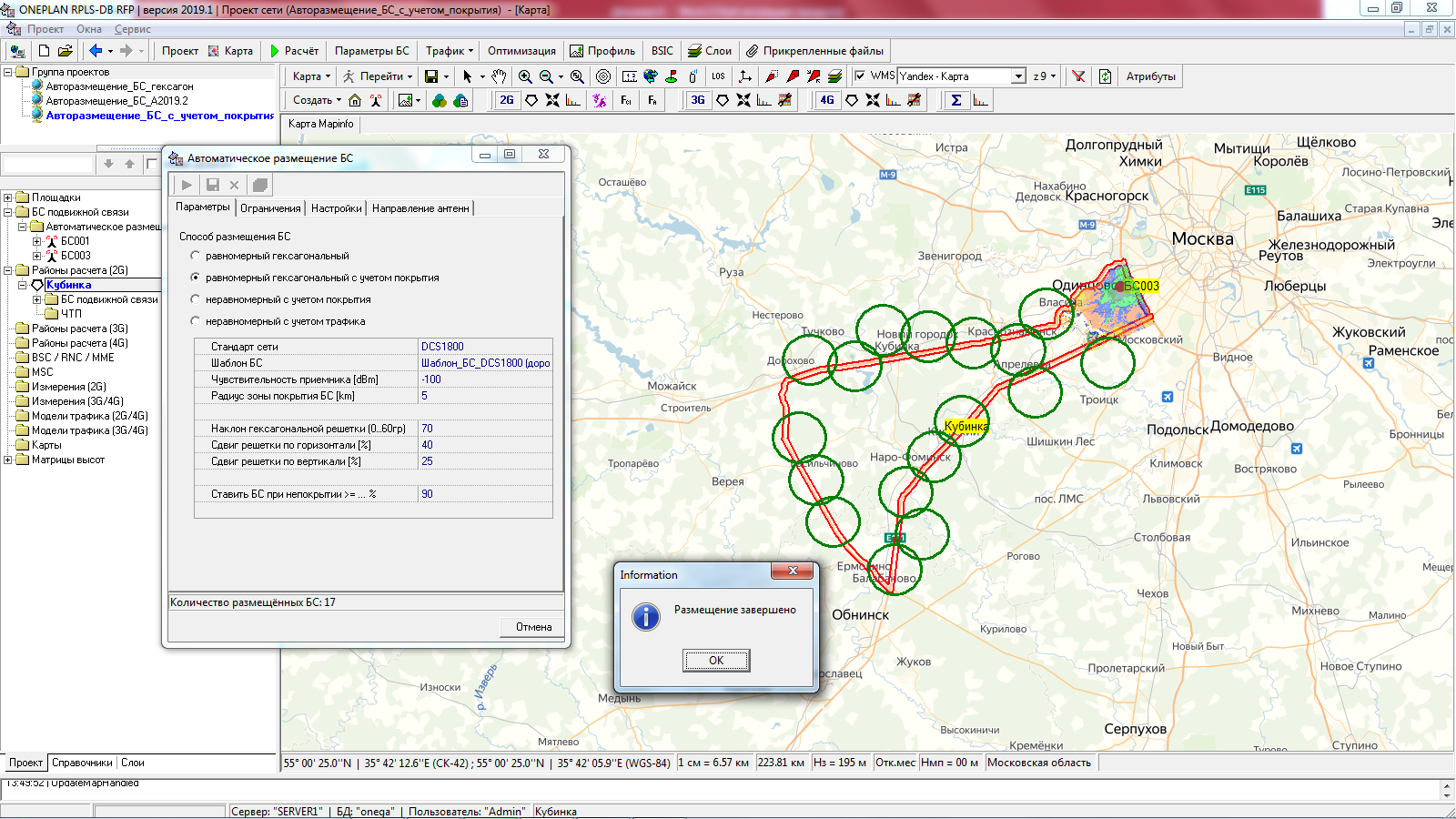 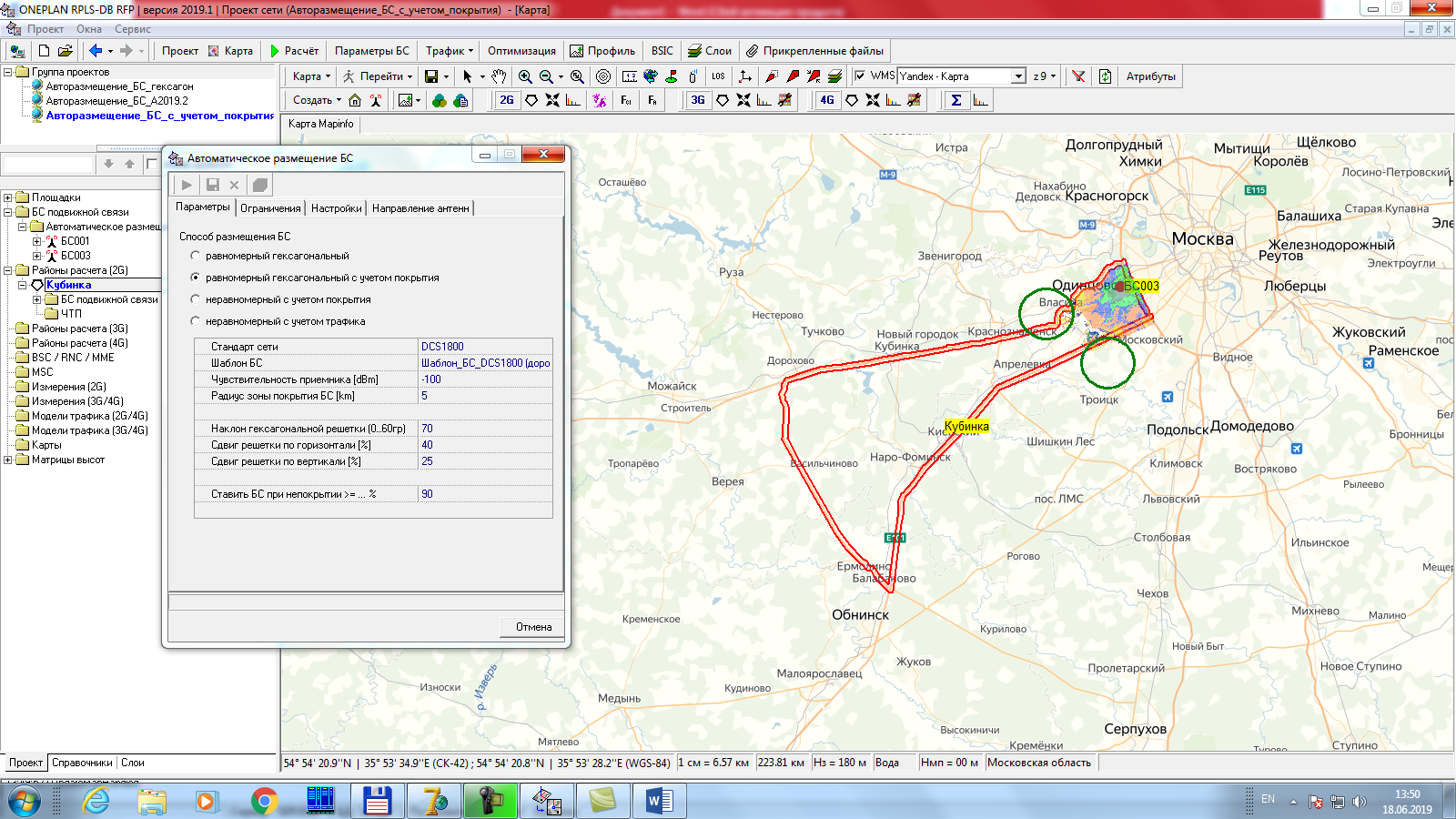 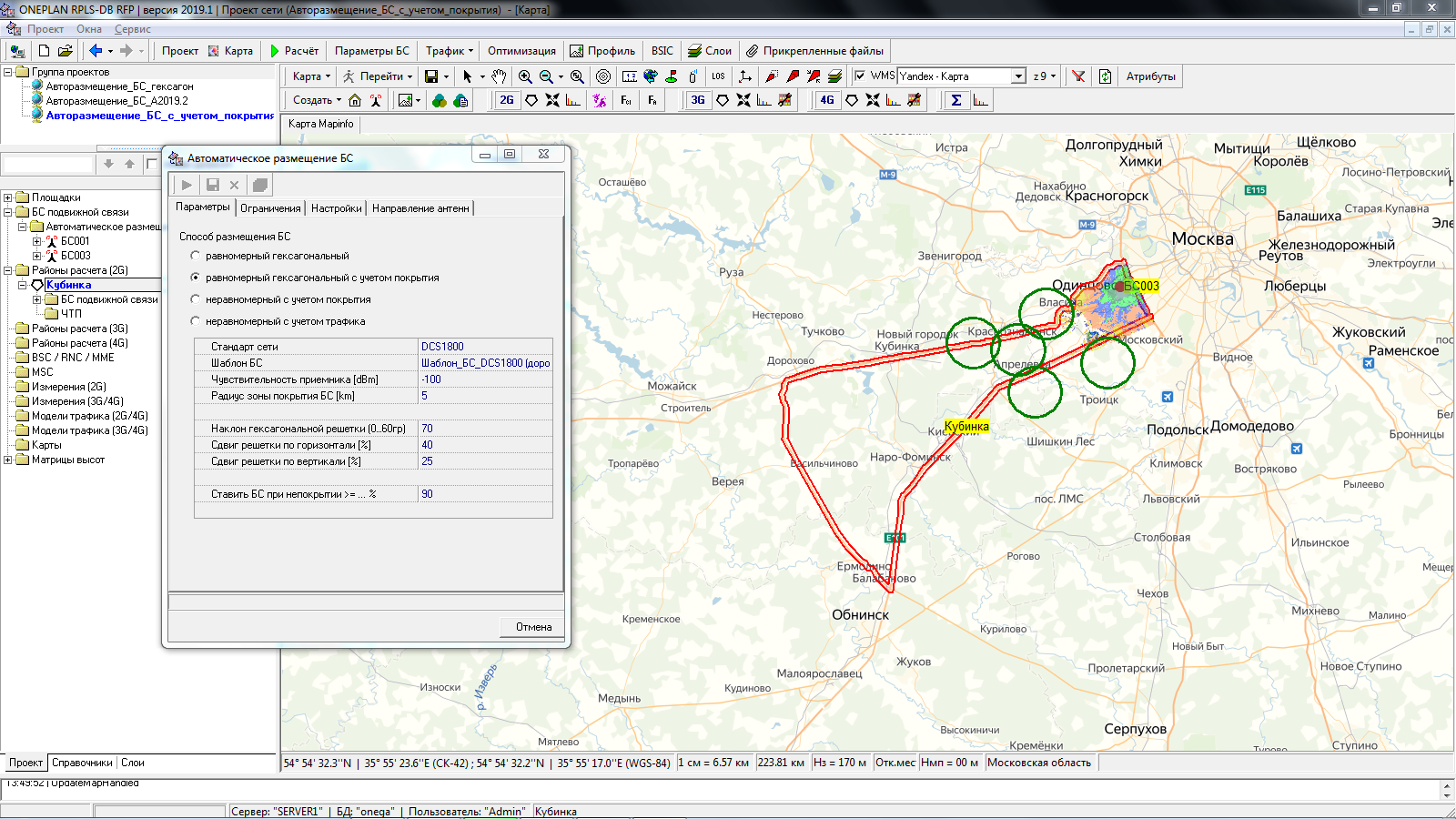 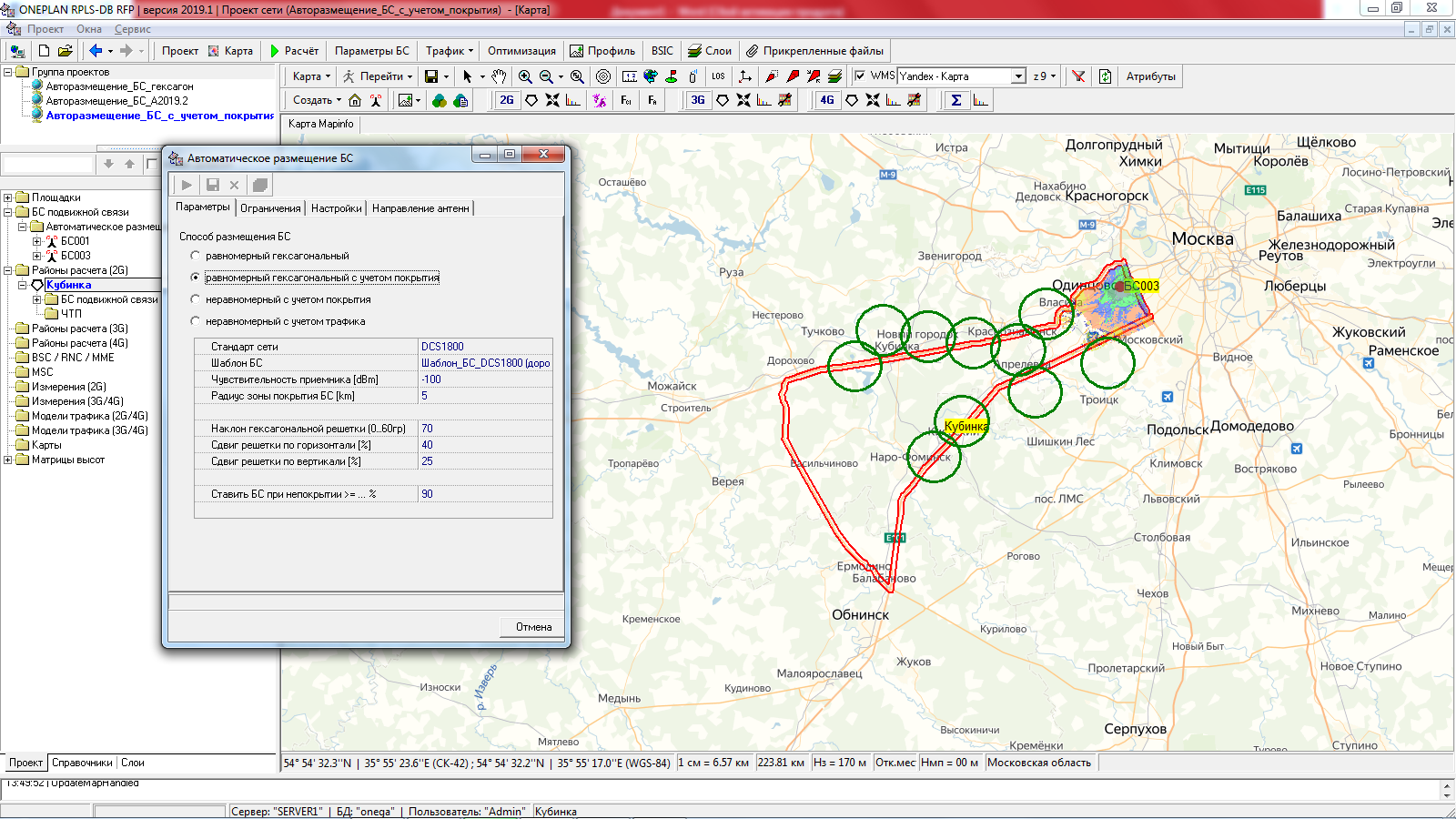 Задача-2. Автонаправление антенн
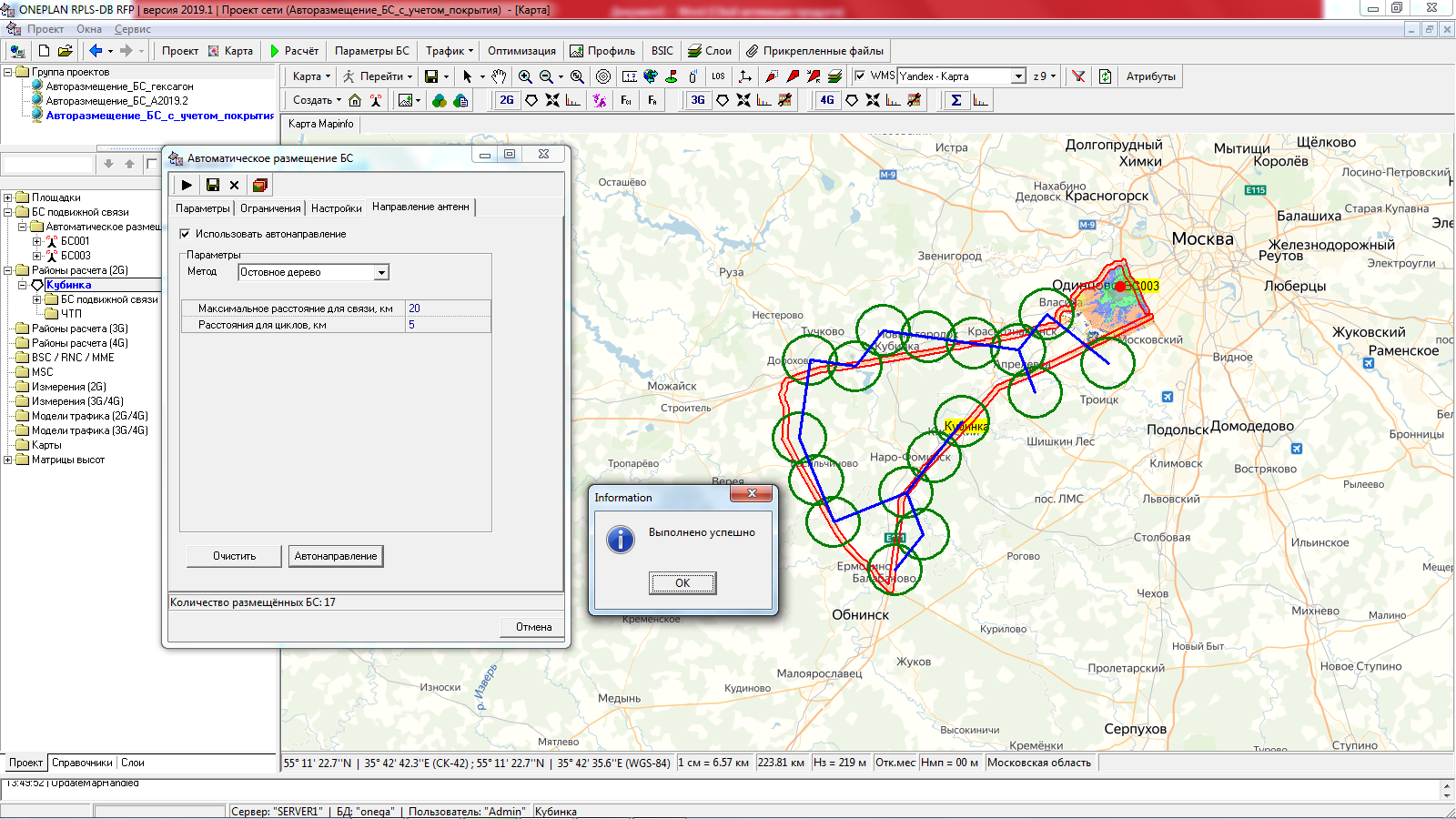 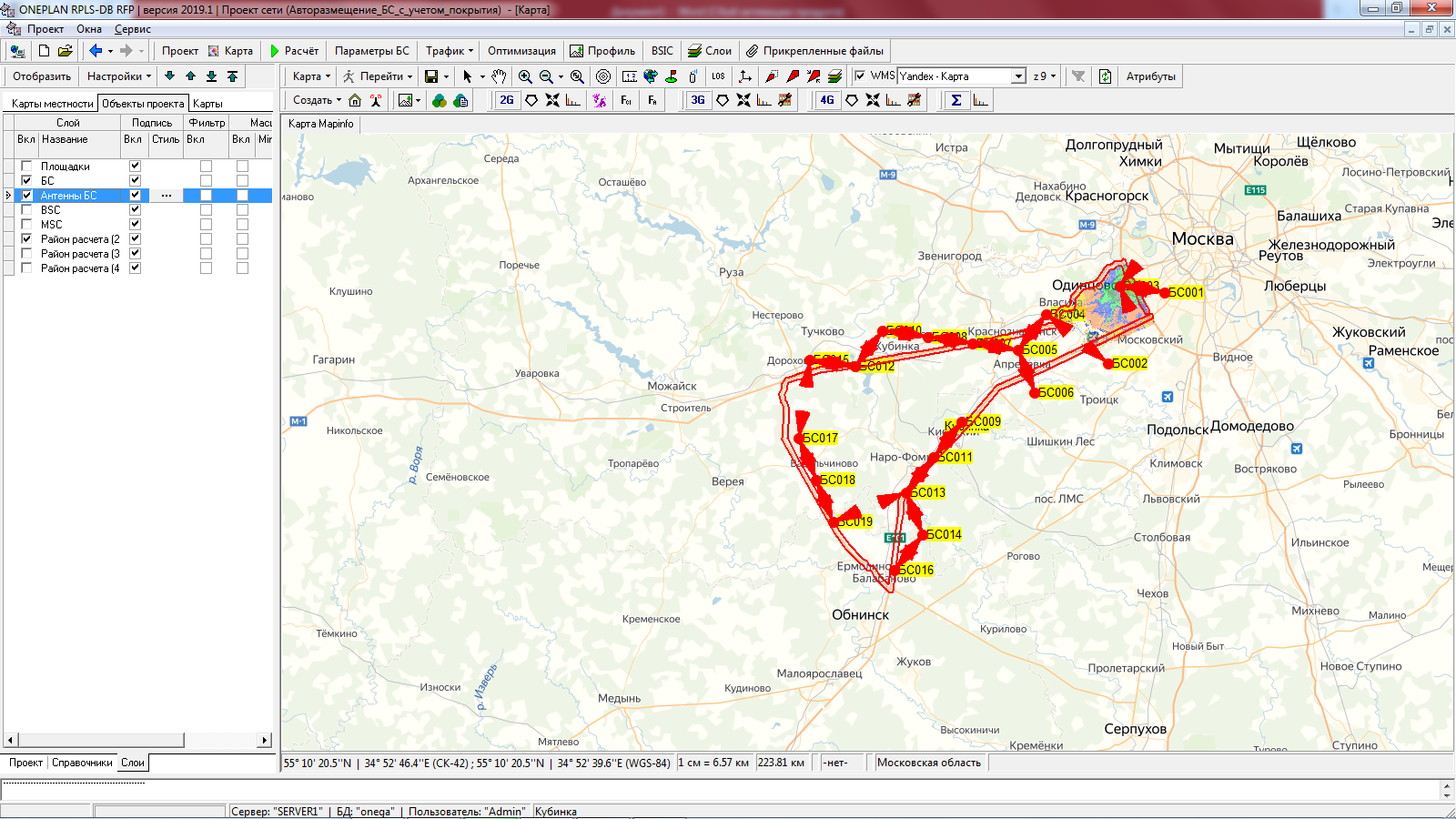 Задача-2. Карта уровня поля и границ (сервирования секторов БС)
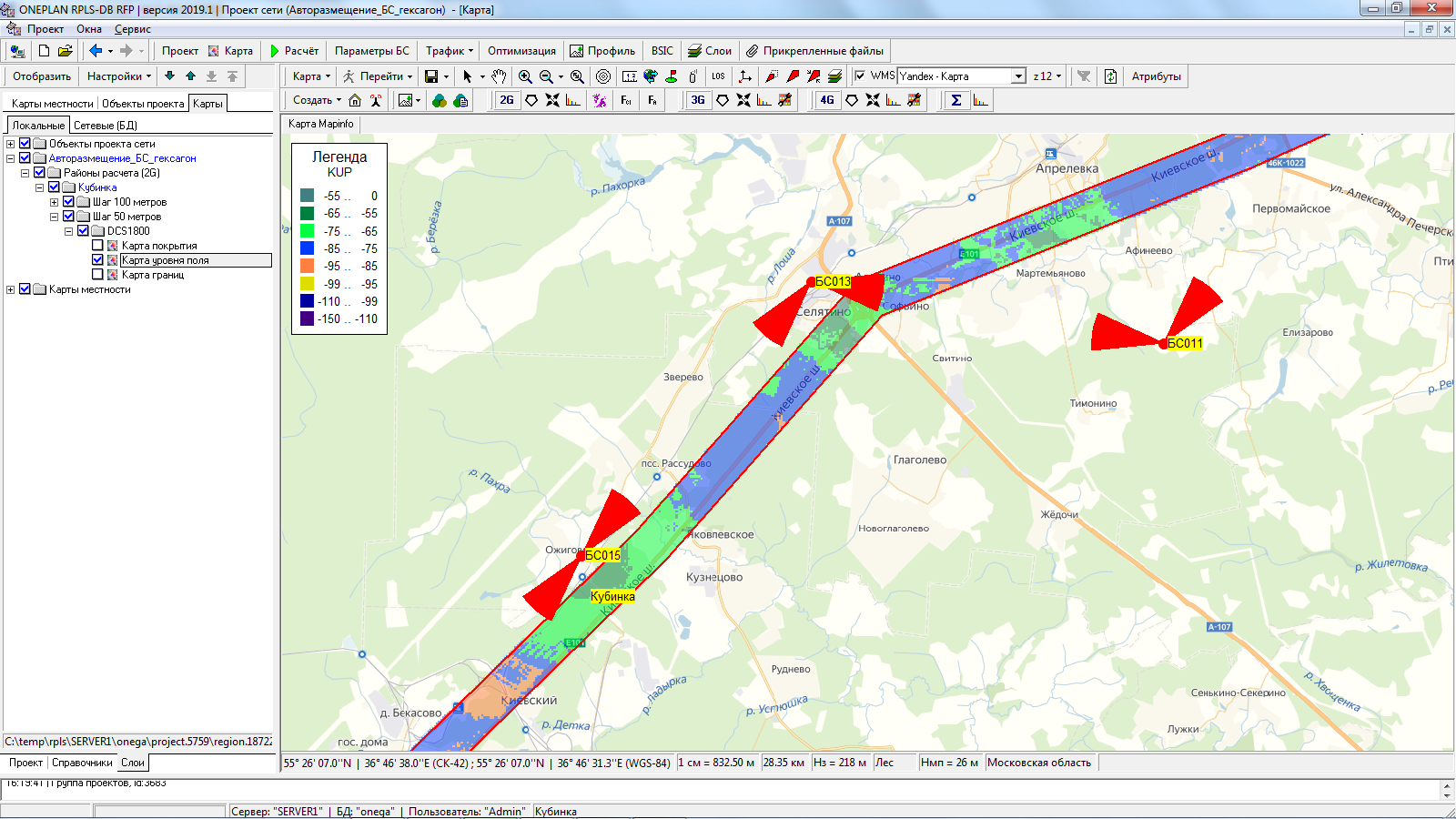 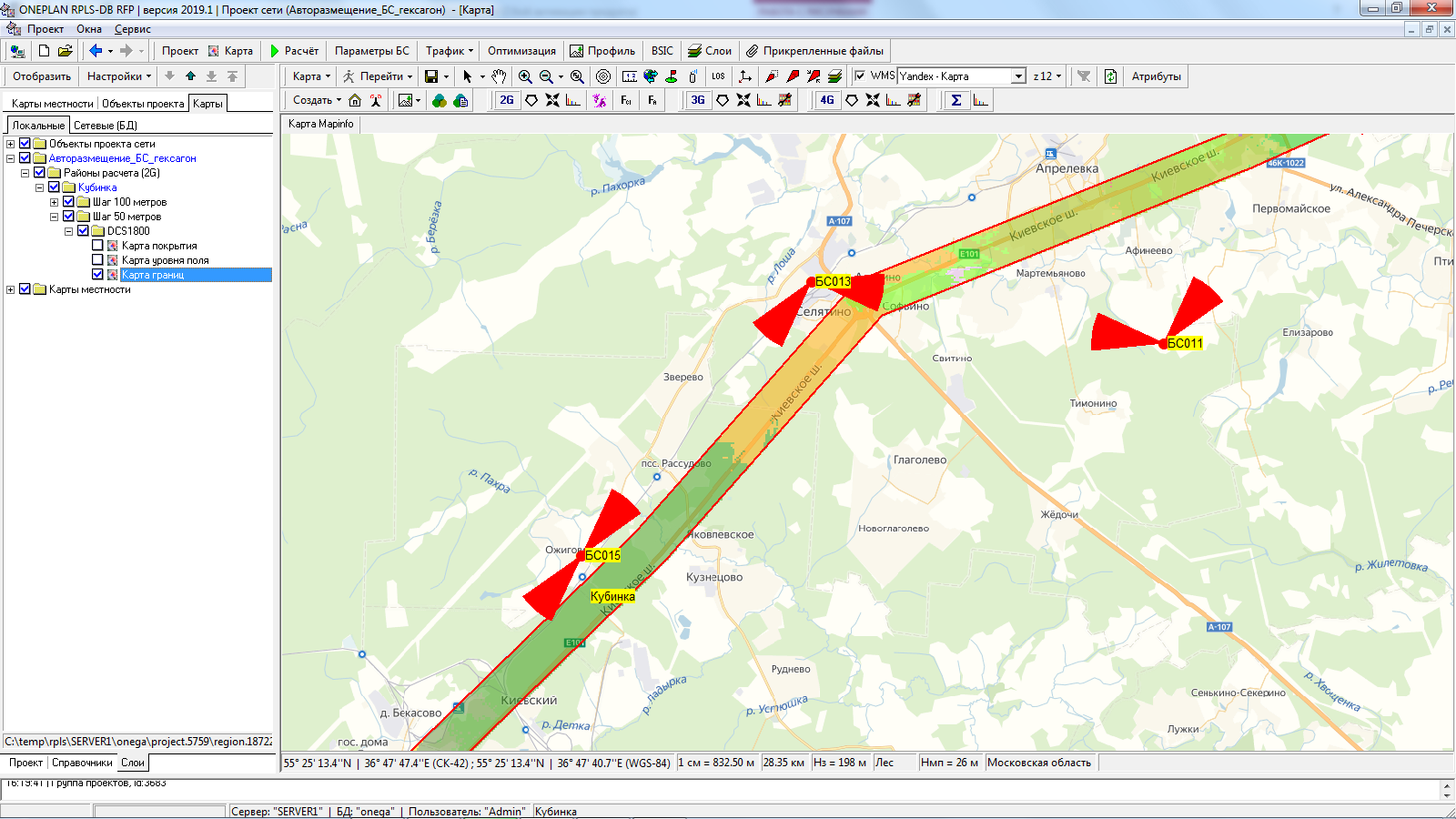 Задача-3. УКВ радиосвязь и системы БШПД
Карта уровня сигнала УКВ-сети
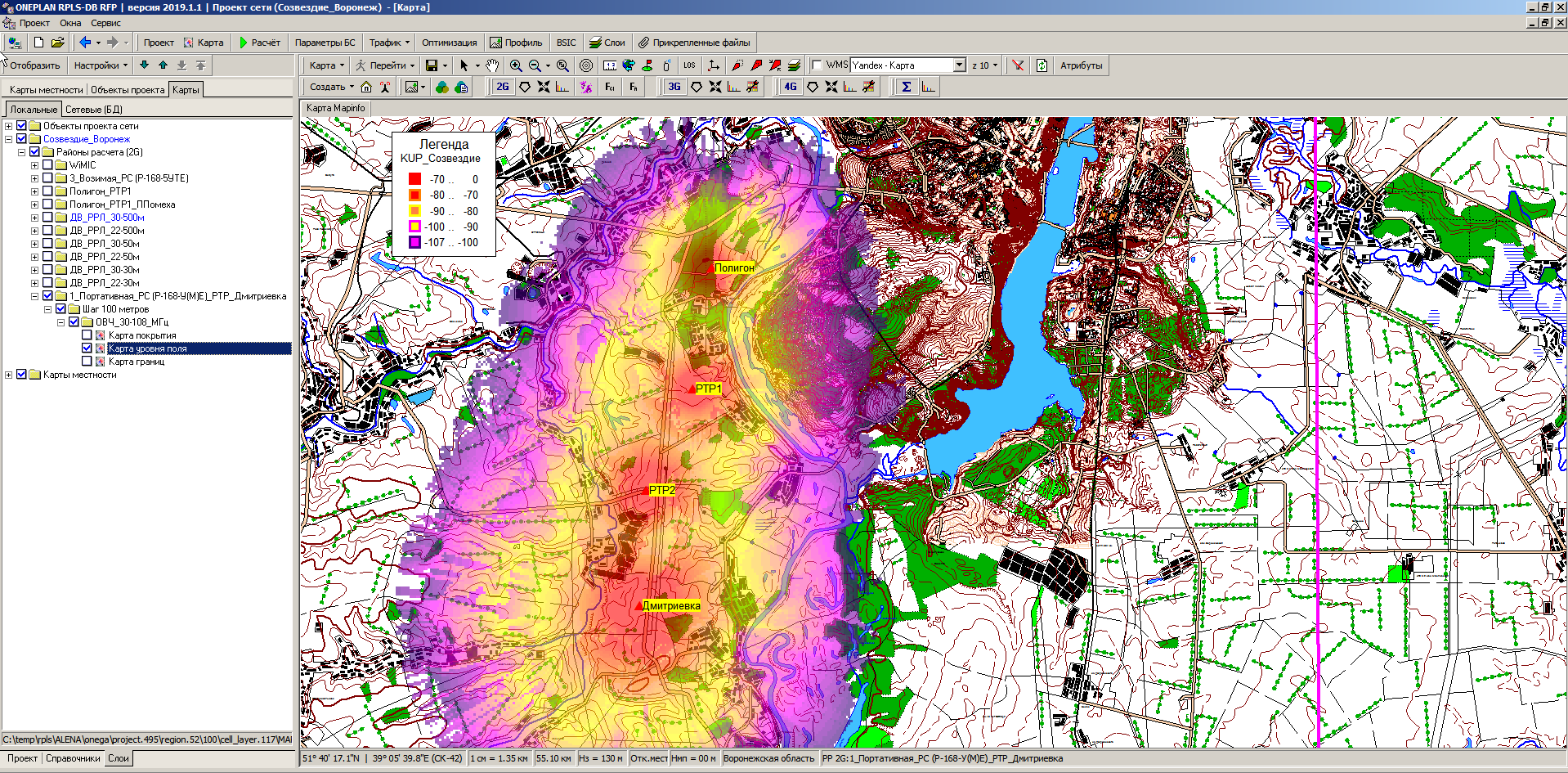 Задача-3. УКВ радиосвязь и системы БШПД
БШПД. Карта достижимых скоростей передачи в условиях помех
Задача-4 ЦРРЛ. Поиск площадок
Расчёт интервалов
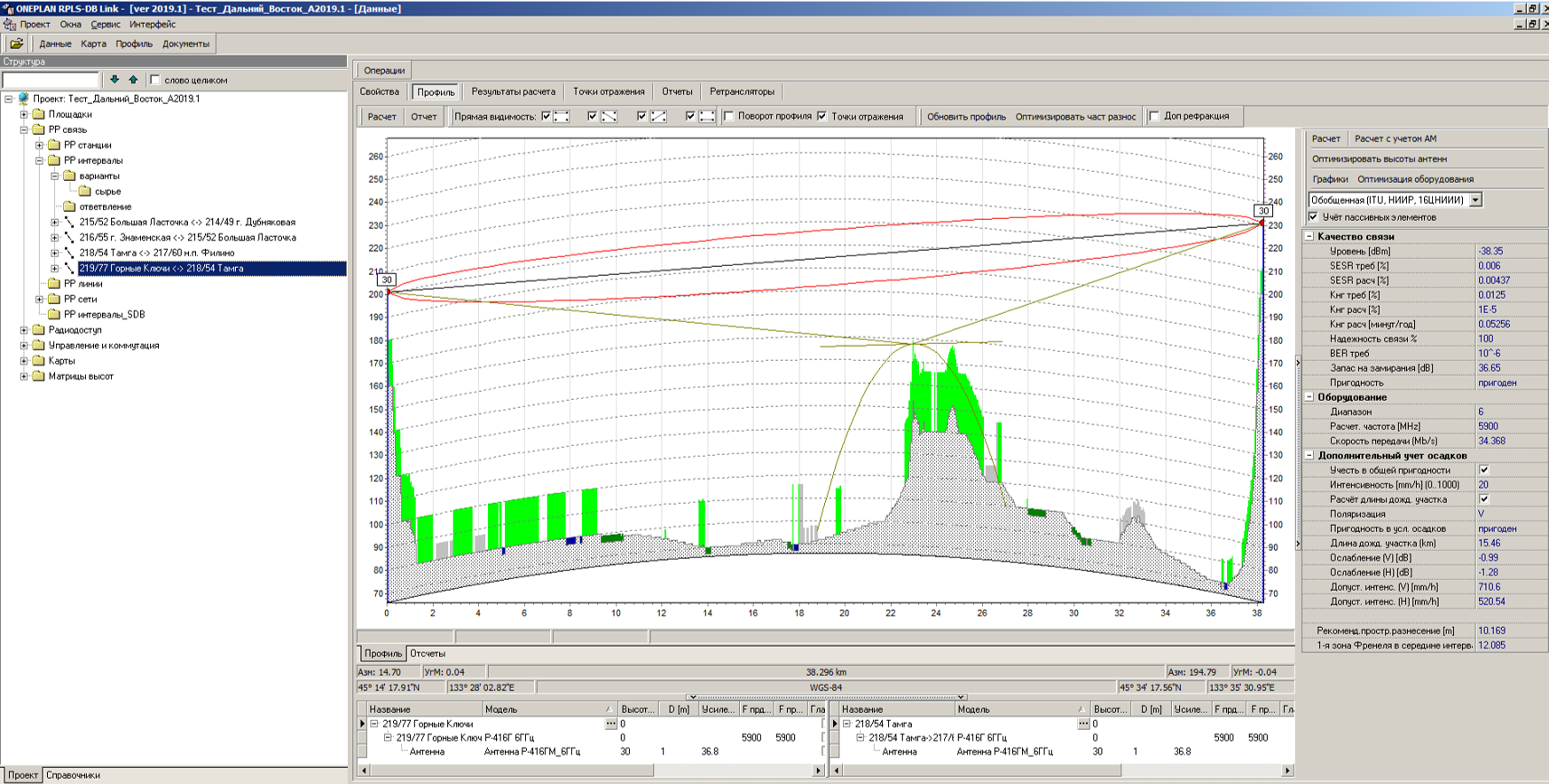 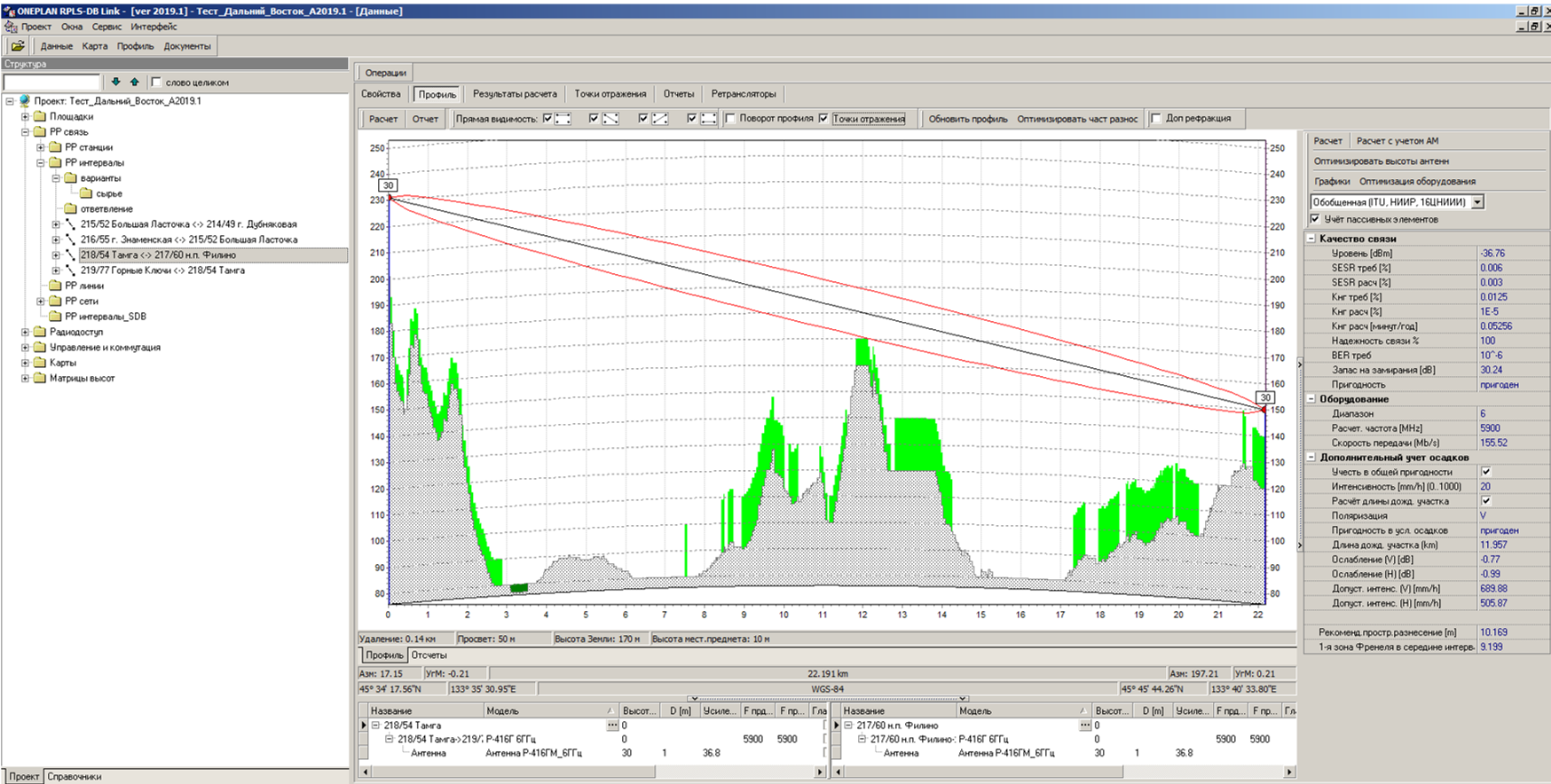 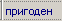 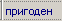 Задача-5 ЦРРЛ. Оптимизация интервалов
Уменьшение зоны радиовидимости
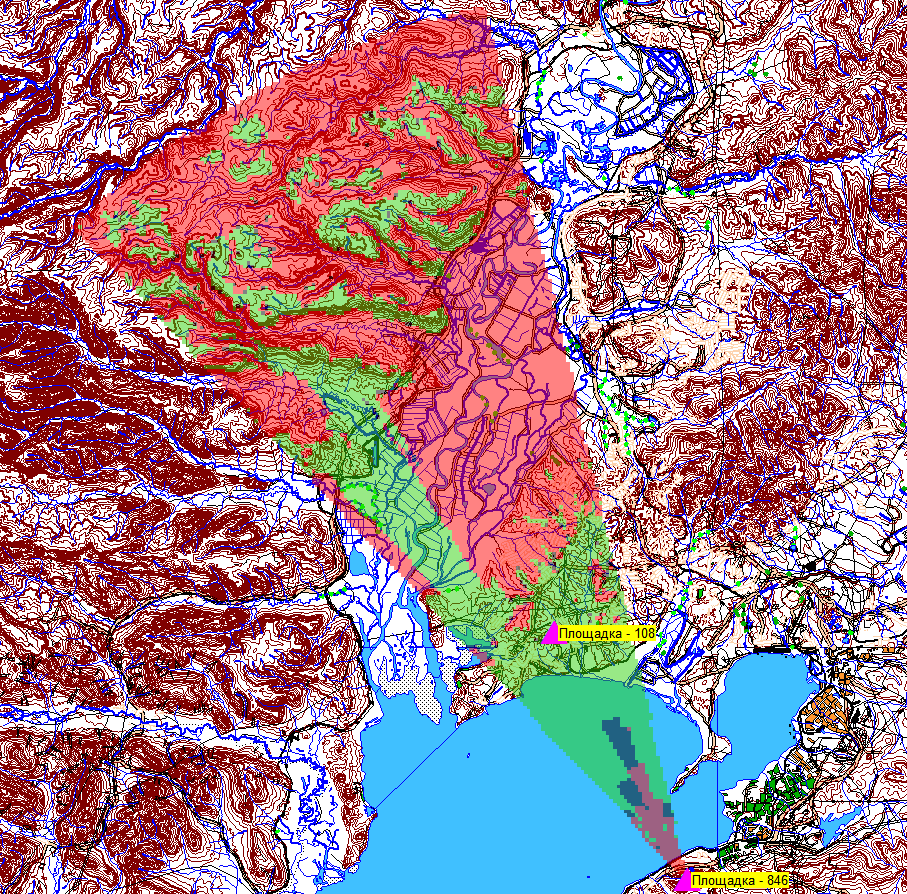 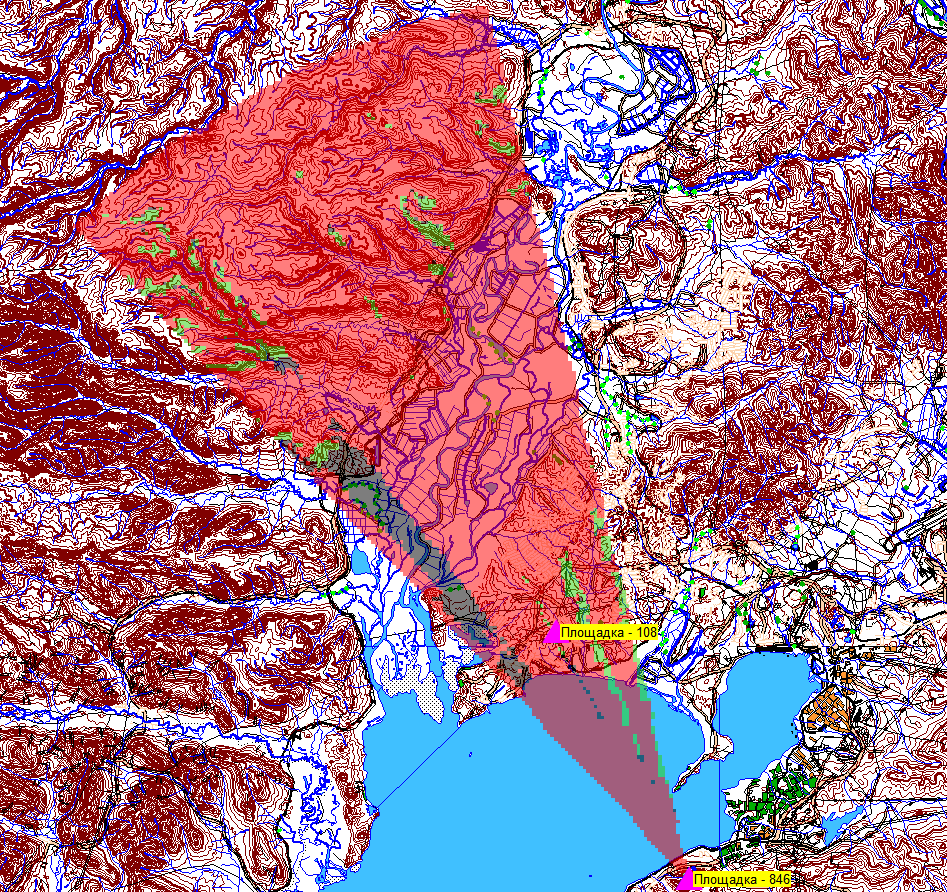 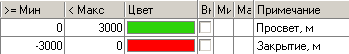 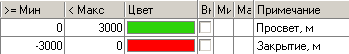 30-30
22-22
Вопросы
Общая характеристика реализованного подхода
Назначение и состав программного комплекса ONEPLAN RPLS
Примеры решения задач поддержки принятия решений по развертыванию сетей беспроводной связи
Перспективы и направления дальнейшего развития
Перспективы и направления развития

Совершенствование методик расчёта показателей эффективности функционирования сети связи с учётом особенностей современных технологий в различных диапазонах радиочастотного спектра
Уточнение показателей и критериев планирования, методов выбора решения по множеству показателей эффективности
Разработка концепции (модели) применения СПО 
Учёт требований информационной инфраструктуры Вооружённых Сил РФ
Решение смежных задач (радиоразведка, пеленгация, радиолокация, БПЛА и робототехнические комплексы)
ОНЕПЛАН
ООО “ИнфоТел”
Санкт-Петербург
(+7 812) 590-77-11
step@rpls.ru
www.rpls.ru
СПАСИБОза внимание!
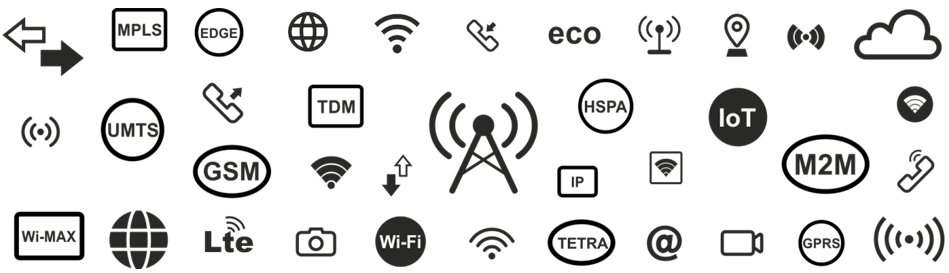